РОЛЬ ЦВЕТА В ПОРТРЕТЕ
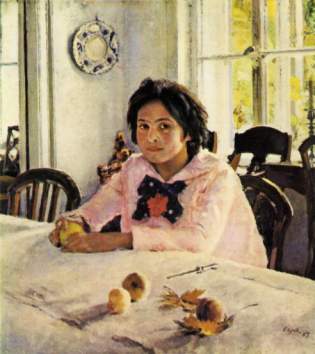 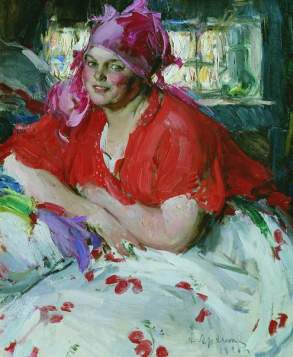 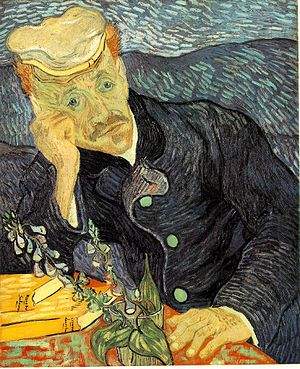 Пьер Огюст Ренуар
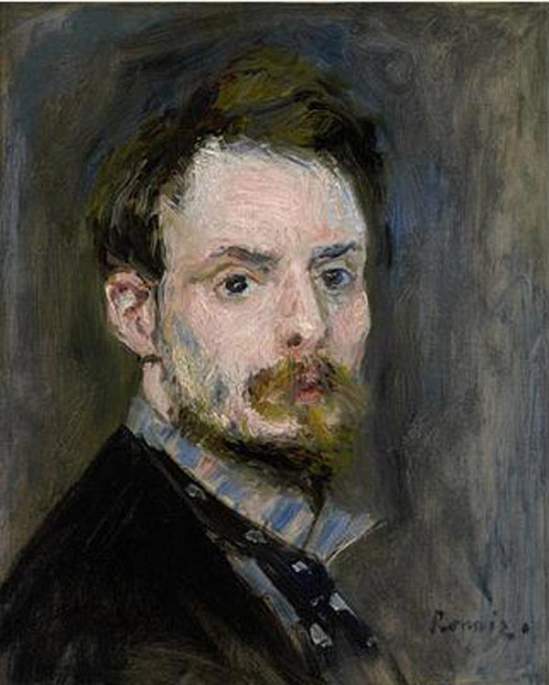 (1841-1919) 

	Один из ведущих представителей импрессионизма во Франции.
ПЬЕР  ОГЮСТ  РЕНУАР 
Автопортрет. 1875
Автопортрет - вид портрета, работая в котором, художники пишут самую       близкую к себе модель – самих себя, изучая своё лицо, свой характер.
Цветовое решение картины - цветовая разработка картины, где цвет служит не просто украшением или создаёт впечатление иллюзии видимой реальности, а оттачивает, уточняет композицию при помощи цветового пятна, цветового нюанса и контраста, создавая в каждой картине своё цветовое решение, свою систему, организацию цветовых отношений – колорит, раскрывая, тем самым, образ.
Образ в портрете - сочетание внешних и внутренних черт человека в едином живописном воплощении.
В 1877—1878 годах Пьер Огюст Ренуар написал несколько  портретов Жанны Самари, каждый из которых и размерами, и композицией, и колоритом существенно отличается от других. Этот первый маленький портрет находится в коллекции театра Комеди Франсез.
Пьер Огюст Ренуар
«Портрет актрисы Ж. Самари»,  1877 год 

Холст, масло. 56×46 см
Пушкинский музей, Москва
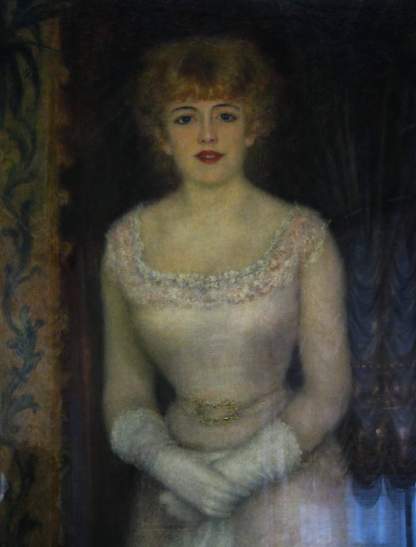 Портрет актрисы Жанны Самари 
(1878, Государственный Эрмитаж)